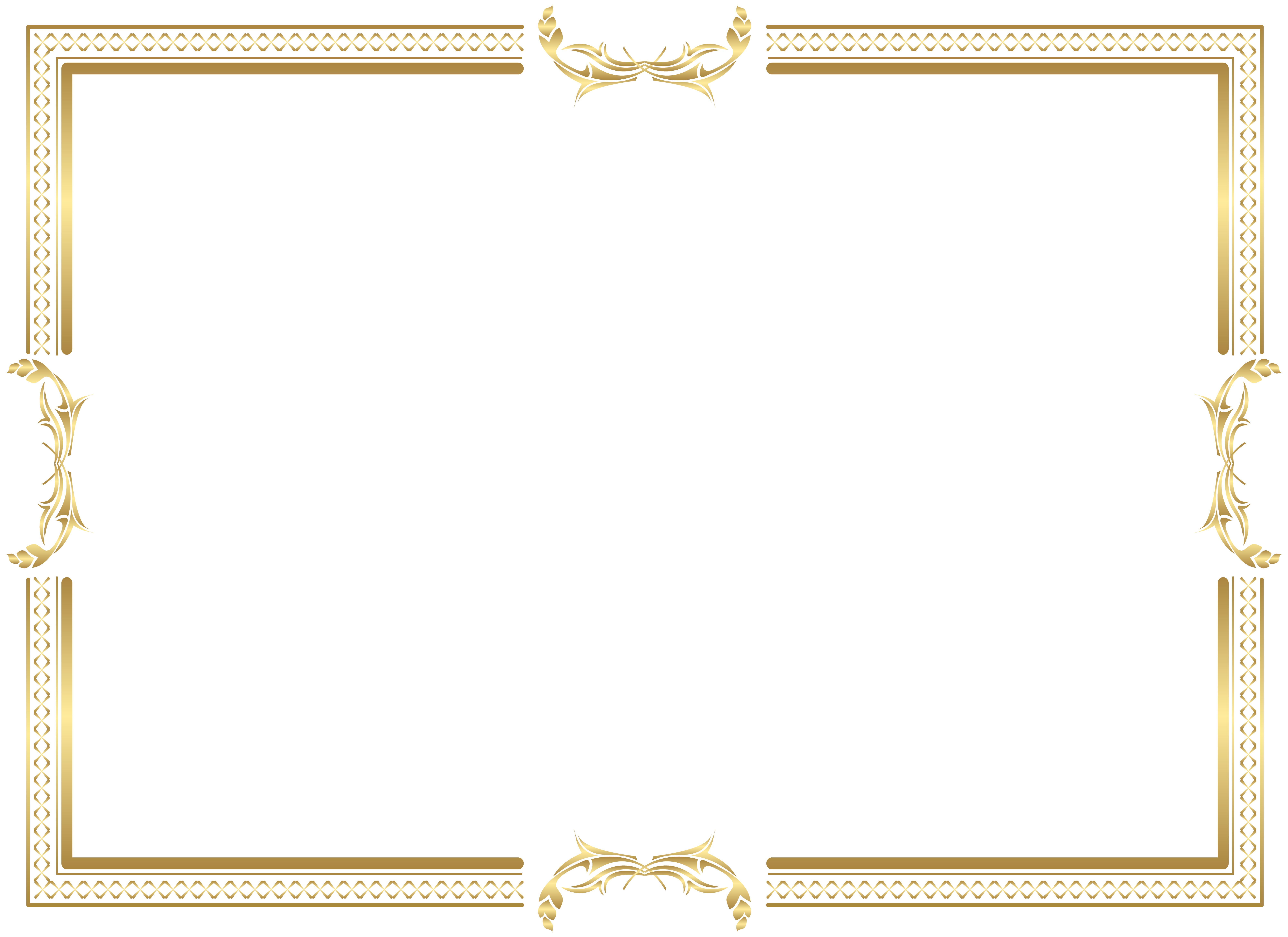 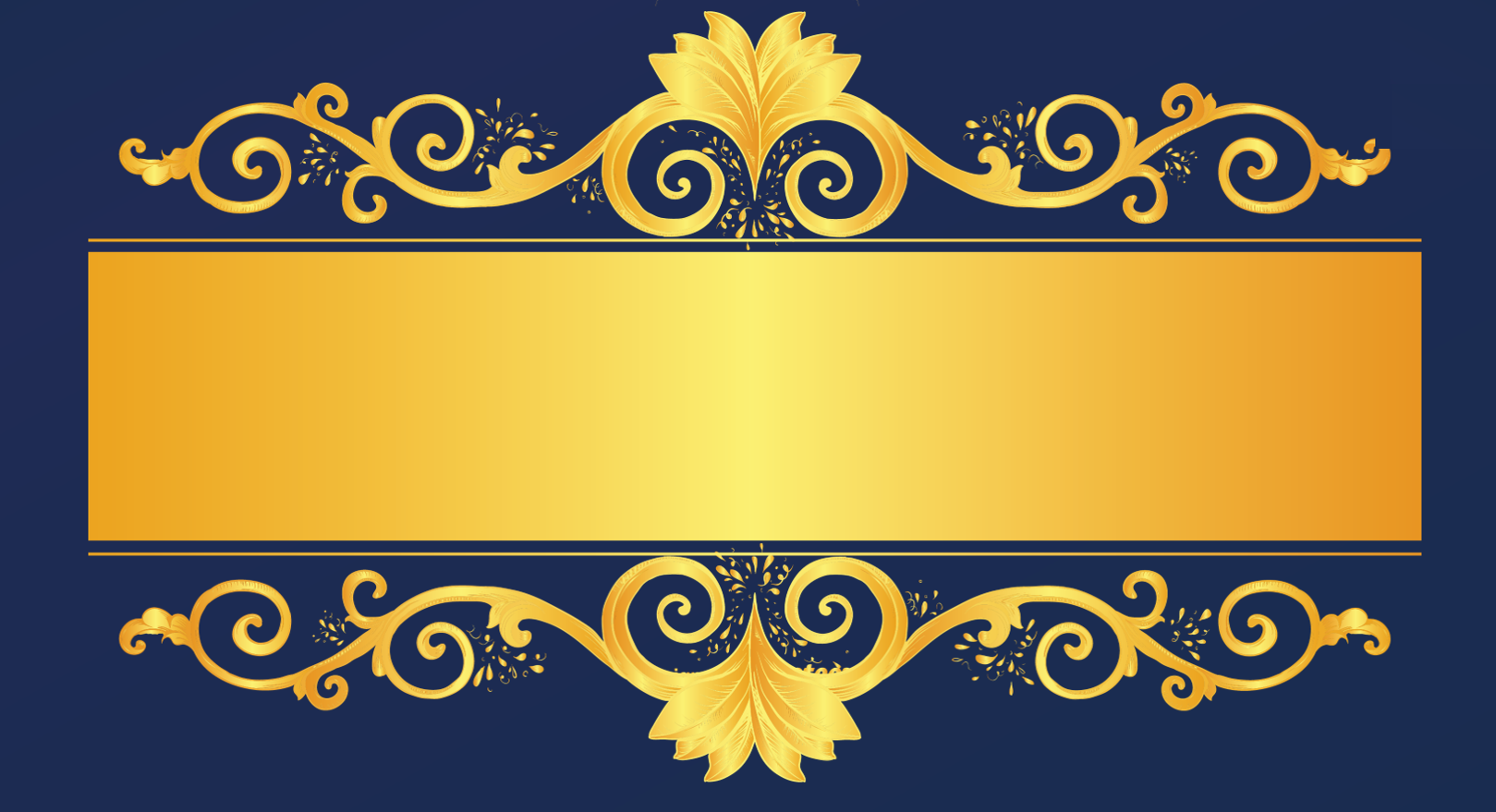 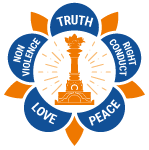 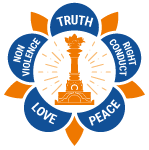 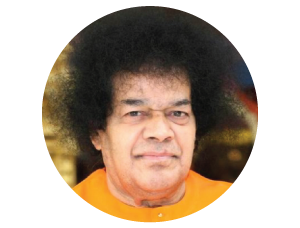 93rd Birthday Celebration of Bhagawan Sri Sathya Sai Baba
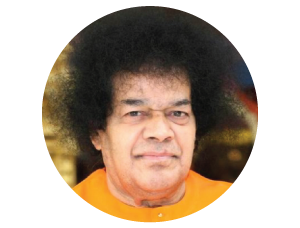 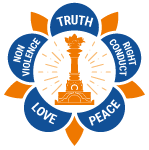 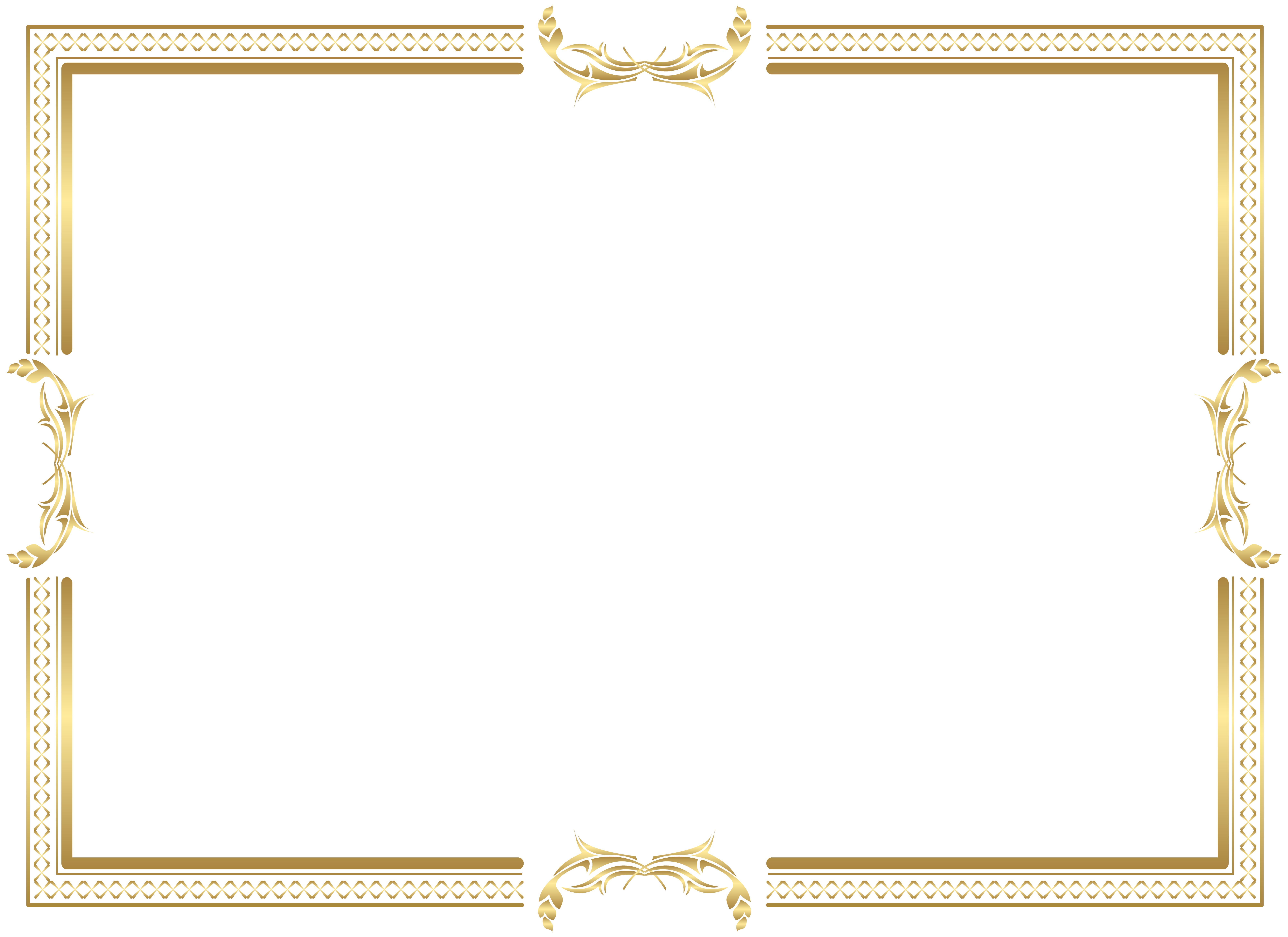 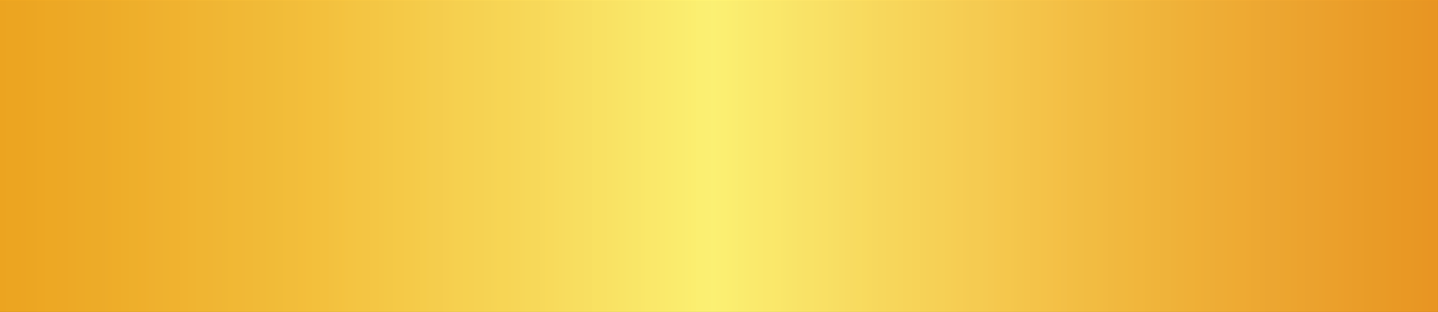 93rd Birthday Celebration of 
Bhagawan Sri Sathya Sai Baba
Theme 	: Love in Action ~ Experiencing Divinity ~

Date 		: Nov 17th Saturday 10:00 AM – 4:00 PM

Venue 	: Shiva – Vishnu Temple, 1232 Arrowhead Ave, Livermore, CA

Coordinators 	: Venu Banda (CSJ),  Anuradha Somashekar (Fremont)
More @ http://region7saicenters.org/birthday/2018/index.html
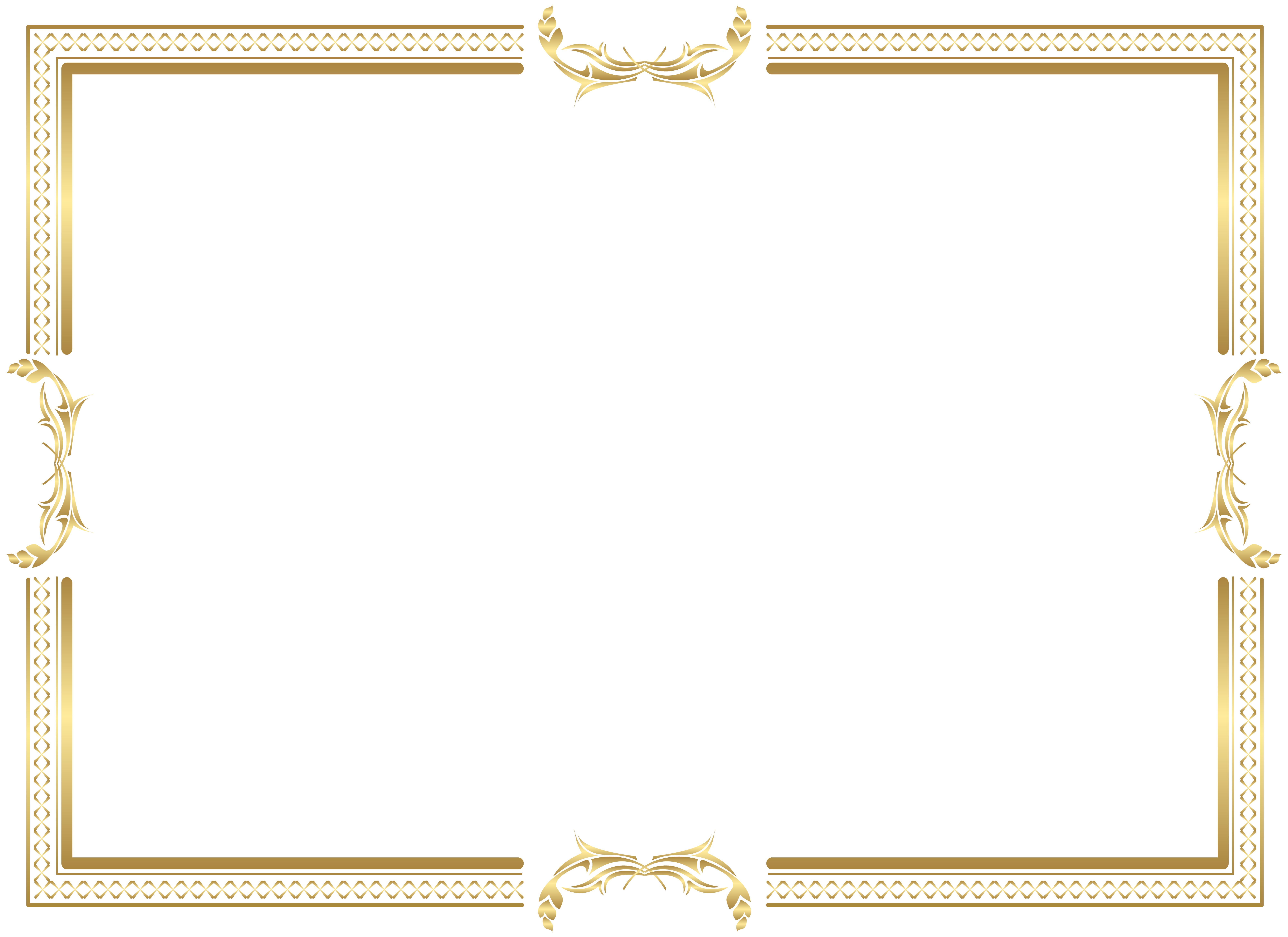 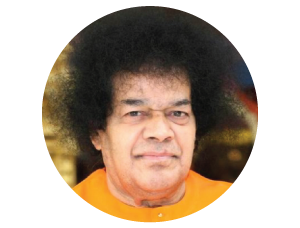 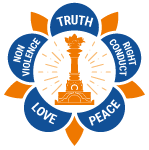 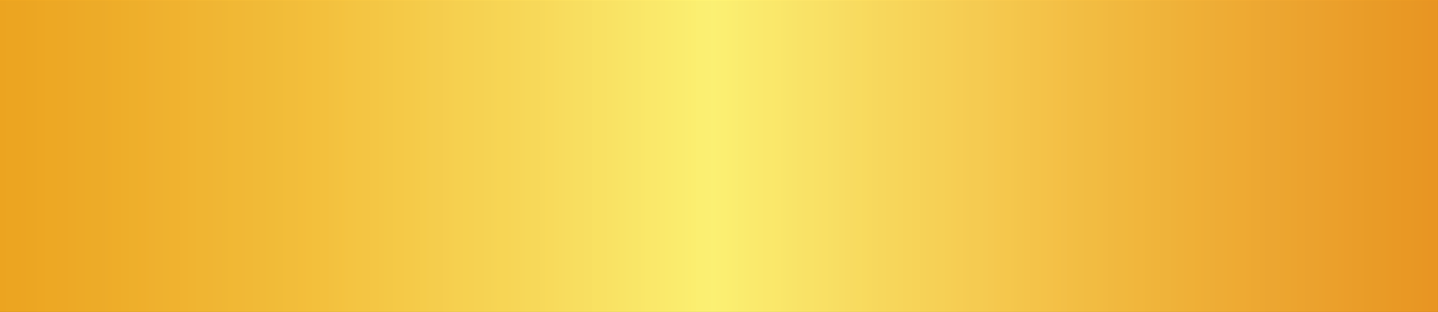 Inspiring Speakers from 
Sri Sathya Sai Institute of Higher Learning (SSIHL)
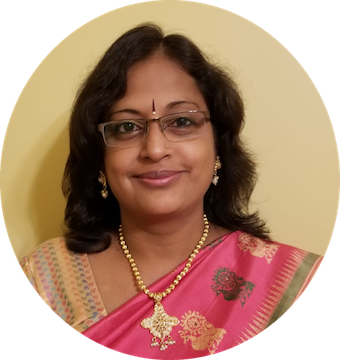 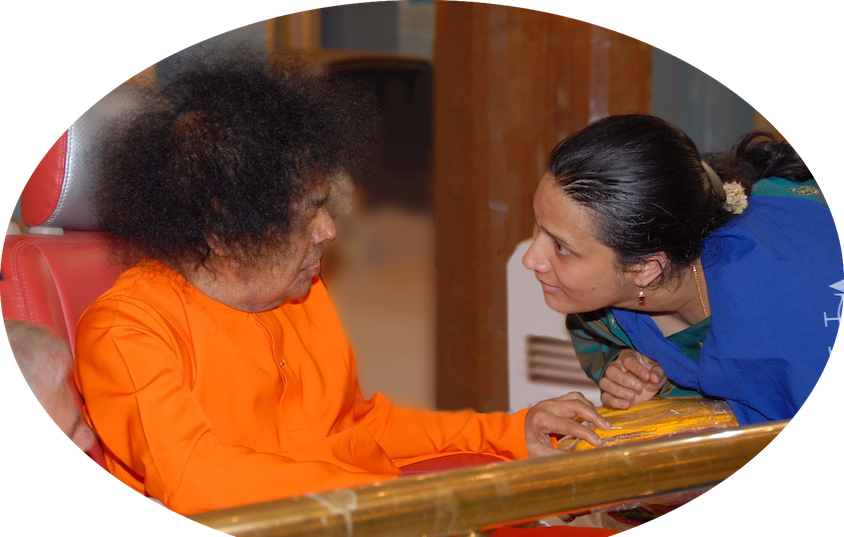 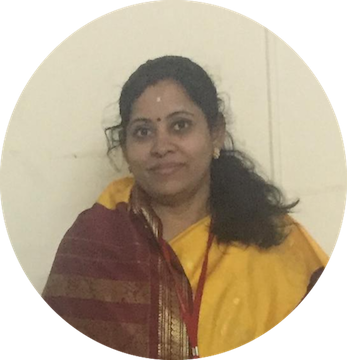 Mrs. Lakshmi Raman
Mrs. Anuradha Venkateswaran
Mrs. Sudha Subramaniam
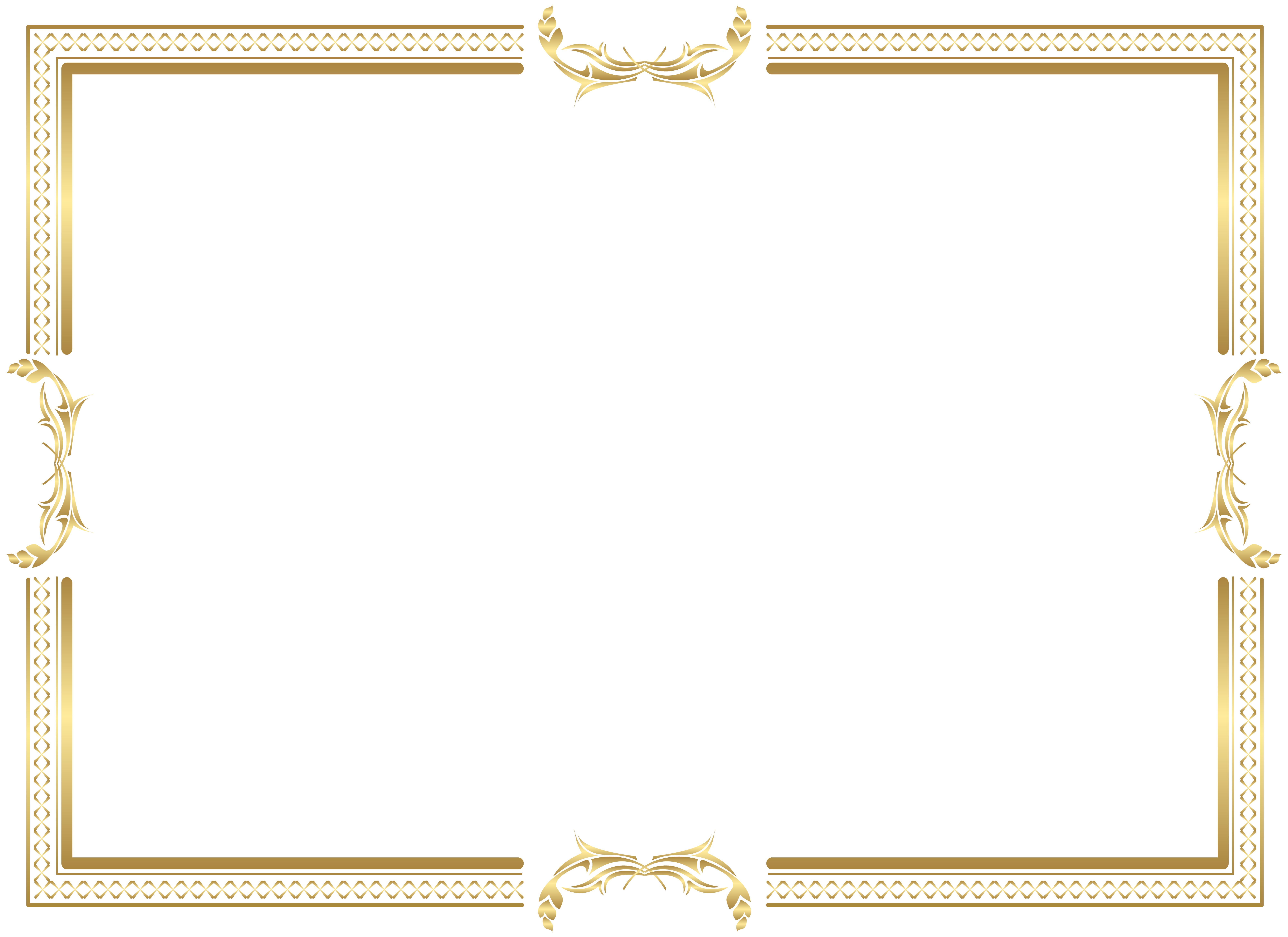 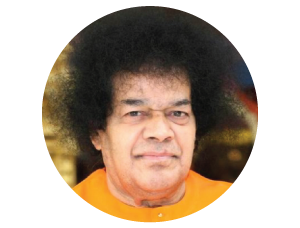 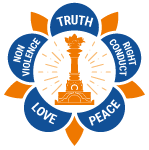 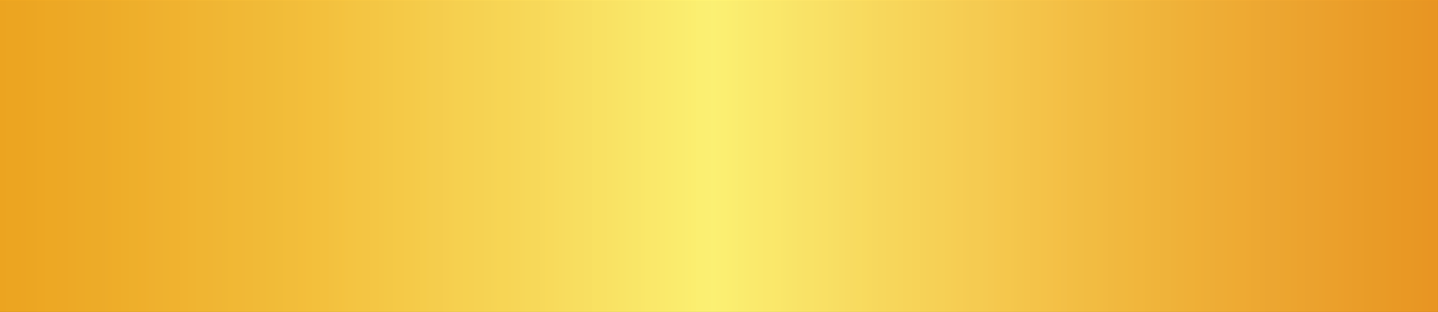 Few things about Birthday Celebration…
Kindly request volunteers to sign up online or at service desk at centers
http://region7saicenters.org/birthday/2018/Volunteer.html
Volunteer signup last date is 10/28, Sunday
Volunteer Orientation – Date will be communicated later
All devotees are required to Register Online for seating, lunch and logistics planning - http://region7saicenters.org/birthday/2018/Registration.html
All are requested to follow the dress code as prescribed by Bhagawan Sri Sathya Sai Baba
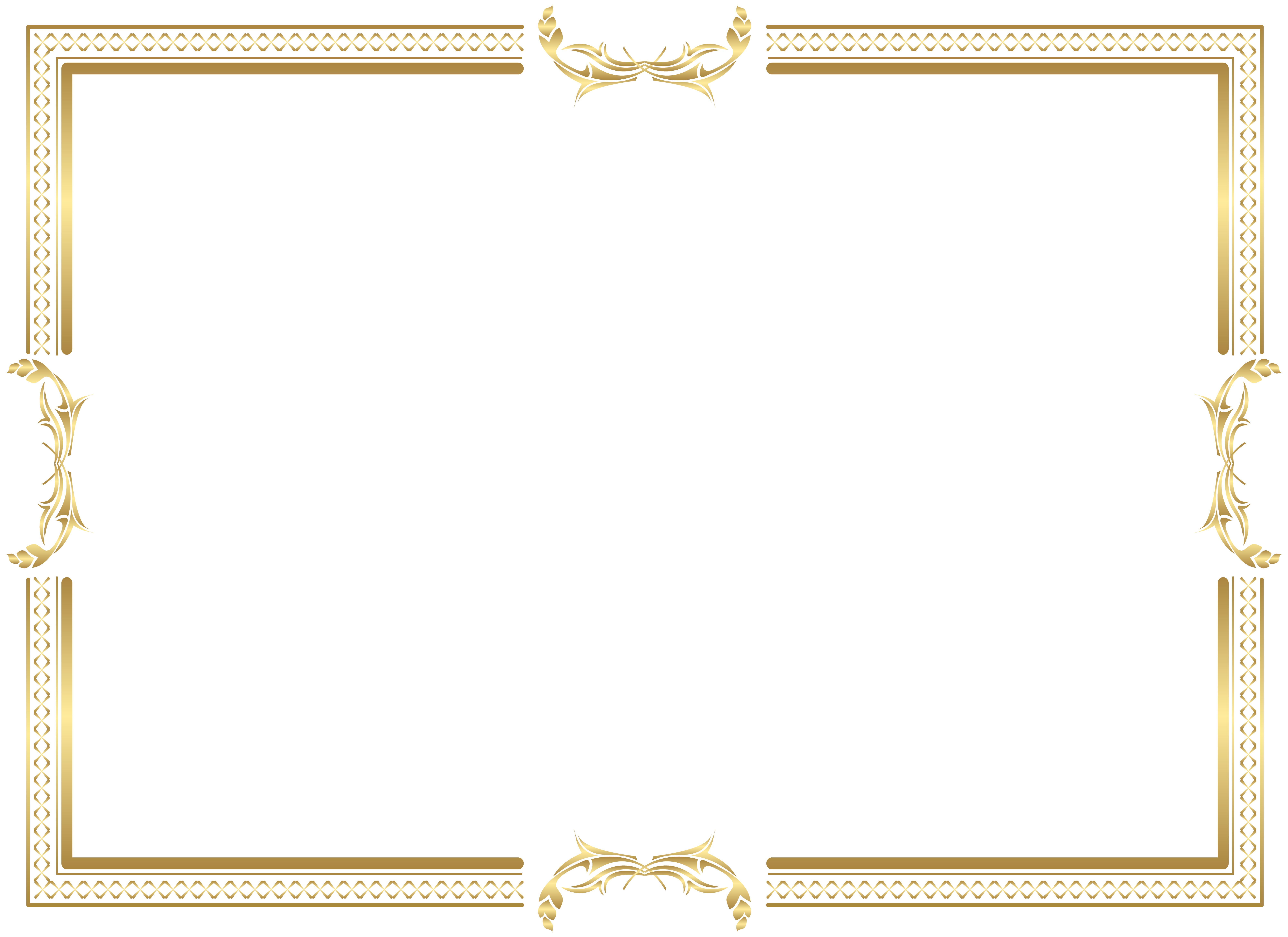 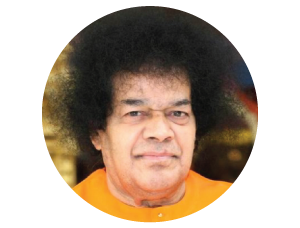 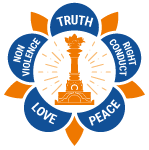 Program…
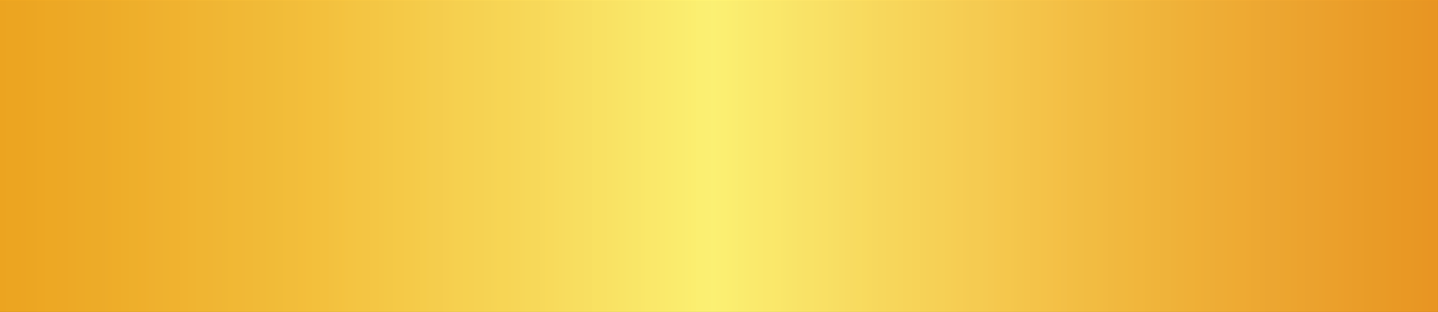 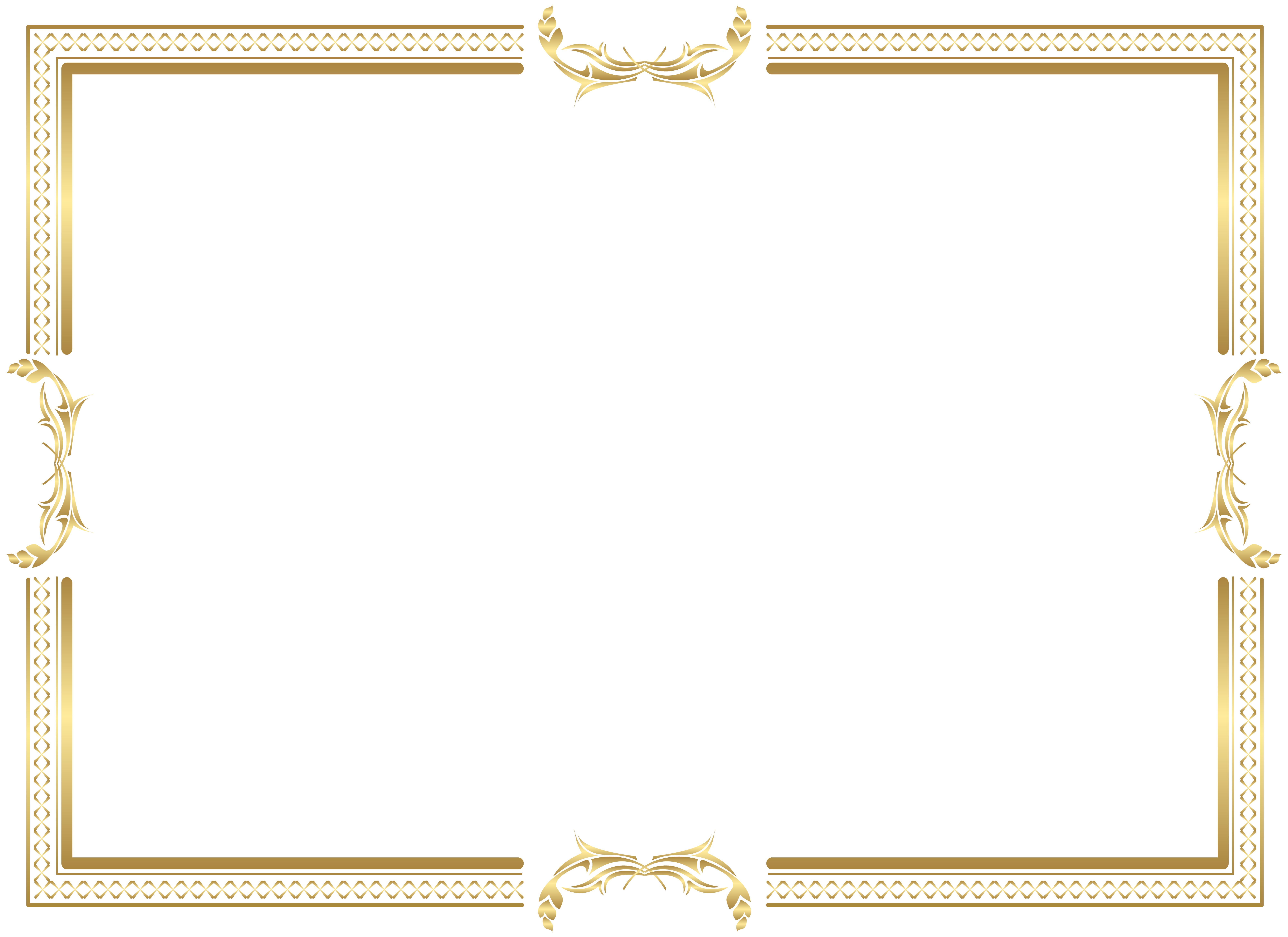 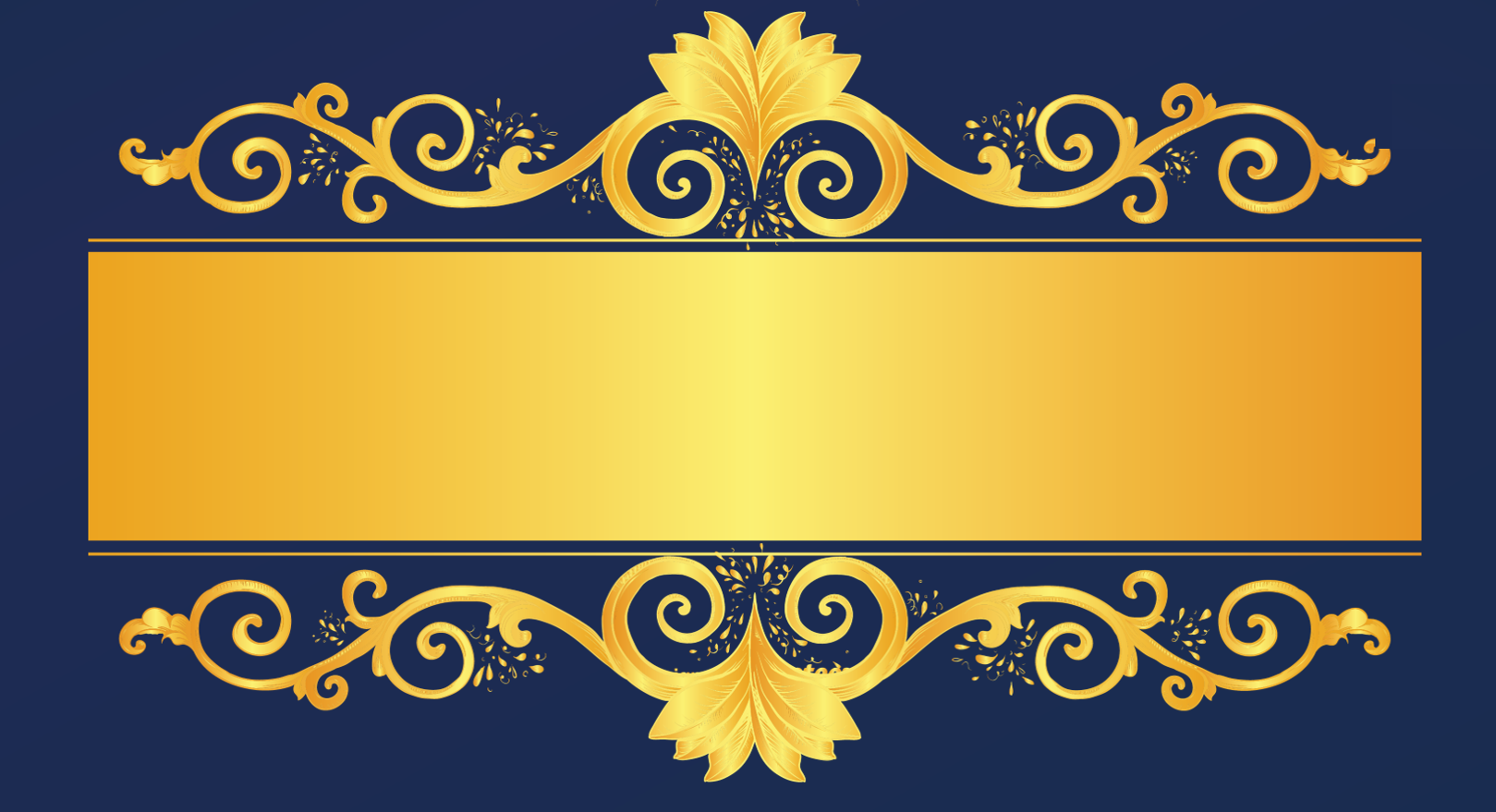 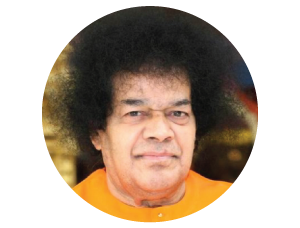 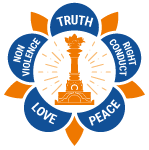 Thank You 
&
Loving Sairams